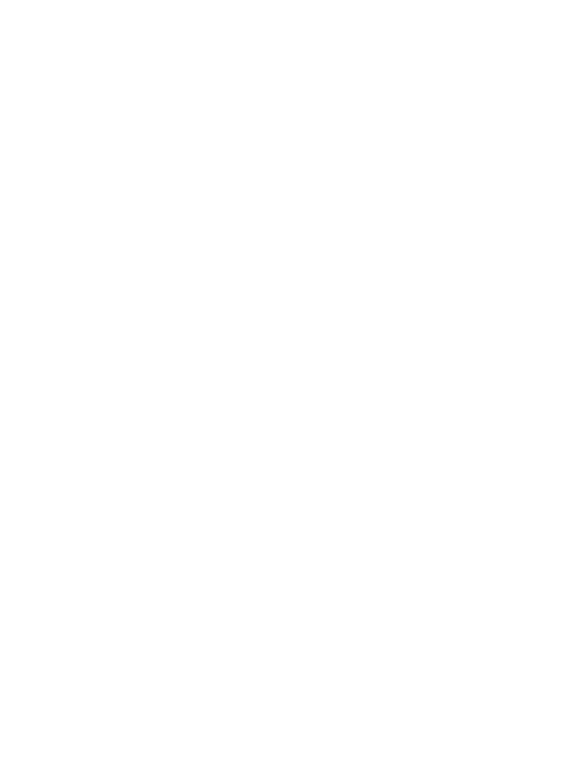 КОЛЛЕКТОРНЫЕ ДВИГАТЕЛИ ПОСТОЯННОГО ТОКА
GR 63
Единый адрес для всех регионов: dre@nt-rt.ru || www.dunker.nt-rt.ru
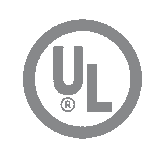 GR 63x25 | cont. 50 W, peak 119 W
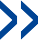 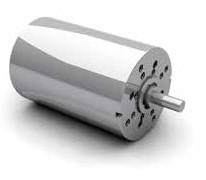 » Operation in both directions of rotation
» Ball bearing at motor output shaft is standard
» Optionally with deviant shaft length and diameter, shaft on both sides, special and high voltage winding, higher protection class up to IP 67
» Drehrichtung Rechts-/ Linkslauf
» Motorwelle abtriebsseitig kugelgelagert ist Standard
» Optional abweichende Wellenlängen und
-durchmesser, beidseitige Welle, Sonder- und Hochspannungswicklungen, höhere Schutzart bis IP 67
Modular System/ Modulares Baukastensystem
PLG 52
PLG 52 H
PLG 60
PLG 63
E 46
E 90
E 100
» Brakes & Encoder/ Bremsen & Anbauten E 46,
Page/ Seite 216
E 90,
Page/ Seite 216
E 100,
Page/ Seite 216
» Planetary gearbox/ Planetengetriebe PLG 52,
Page/ Seite 196
PLG 52 H,
Page/ Seite 197
PLG 60,
Page/ Seite 198
PLG 63,
Page/ Seite 198
PLG 75,
Page/ Seite 202
GR 63x25
PLG 75
TG 11
TG 52
TG 11,
Page/ Seite 221
TG 52,
Page/ Seite 221
» Controller/ Regelelektroniken
RS 200
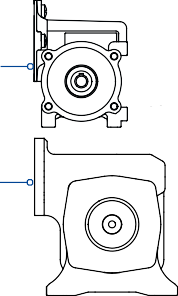 BGE 6005 A,
Page/ Seite 181
BGE 6010 A,
Page/ Seite 182
» Worm gearbox/ Schneckengetriebe SG 65,
SG 80
ME 52,
Page/ Seite 222
MG 2
ME 52
SG 80,
Page/ Seite 211
SG 120,
Page/ Seite 212
RE 20,
Page/ Seite 218
RE 30 (TI),
Page/ Seite 218
RE 56 (TI),
Page/ Seite 218
» Accessories/ Zubehör
Cover IP54/ Schutzhauben IP54,
Connector for protection covers, 8-pin/ Rundsteckverbinder für Schutzhauben, 8-polig,
SG 120
» Spirotec gearbox/ Spirotec Getriebe STG 65,
Page/ Seite 208
RE 20
RE 30
RE 56
Connector with cable RE 20/ 30/ 56/ Stecker mit Kabel RE 20/ 30/ 56,
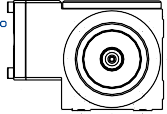 STG 65
Connector with cable RE .. TI/ Stecker mit Kabel RE .. TI,
Connector with screw terminals for RS 200/ Stecker mit Schraubklemmen für RS 200, Page/ Seite 224
Preference/ Vorzugsreihe
On request/ auf Anfrage
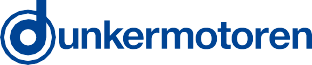 GR 63x25 | cont. 50 W, peak 119 W
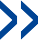 Dimensions in mm/ Maßzeichnung in mm
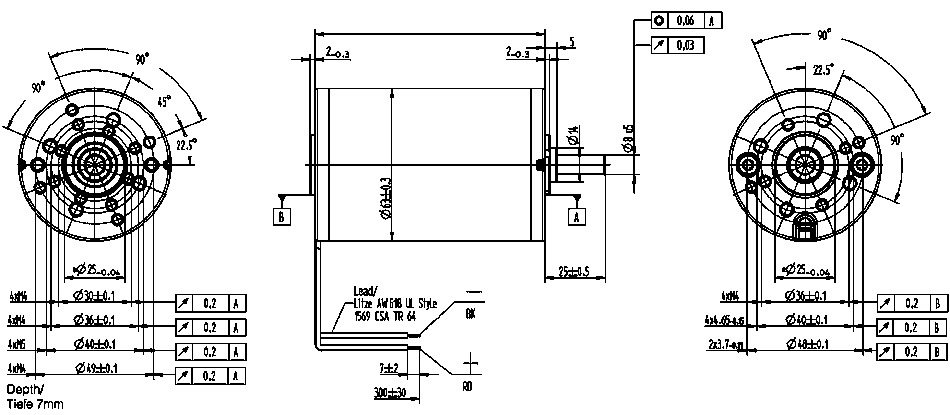 A
0.06
95 ±0.8
95±0.8
90°
5
0.03
2 -0.3
2 -0.3
90°
22.5°
90°
45°
Ø8 g5
Ø14
90°
22.5°
Ø63 ±0.3
B
A
25 ±0.5
Ø25 -0.04
Lead/Litze AWG
-
4xM4
Ø30 ±0.1
18 UL Style
0.2 B
0.2 B
0.2 B
0.2 A
0.2 A
0.2 A
0.2 A
1569 CSA TR 64
BK
4x4.65-0.15
Ø36 ±0.1
2x3.7-0.11
Ø48 ±0.1
Ø40 ±0.1
+
Ø49 ±0.1
7 ±2
RD
300 ±30
Depth/Tiefe 7mm
Shaft/ Welle
front/ vorne
back/ hinten
8 x 25 mm
-
5 x 20 mm
-
8 x 55 mm
-
Faxial = max. 150N Fradial = max. 150N
8 x 55 mm
8 x 55 mm
5 x 11 mm
-
Characteristic diagram/ Belastungskennlinien
In accordance with/ Belastungskennlinien gezeichnet nach EN 60034
28
7000
28
7000
R =20°C
24
6000
24
6000
W =100K
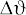 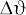 J = f (M)
20  100	5000
N = f (M)
20  100	5000
16	80	4000
16	80	4000

efficiency/Wirkungsgrad  (%)
efficiency/Wirkungsgrad  (%)
rated speed/Drehzahl n (rpm)
rated speed/Drehzahl n (rpm)
12	60	3000
12	60	3000
8	40	2000
8	40	2000
current/Strom I (A)
current/Strom I (A)
4	20	1000
4	20	1000
MN
0
0
0
0
0
0
-10	0	10	20	30
GR 63x25, 12V
-20	0	20	40	60
GR 63x25, 24V
40	50	60	70	80	90  100
Ncm
80 100 120 140 160 180 200
Ncm
7000
7000
14
14
R =20°C
6000
6000
12
12
W =100K
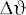 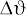 10  100	5000
10  100	5000
N = f (M)
8	80	4000
8	80	4000
J = f (M)

efficiency/Wirkungsgrad  (%)
efficiency/Wirkungsgrad  (%)
rated speed/Drehzahl n (rpm)
rated speed/Drehzahl n (rpm)
6	60	3000
6	60	3000
4	40	2000
4	40	2000
current/Strom I (A)
current/Strom I (A)
2	20	1000
2	20	1000
MN
0
-20	0	20	40	60
GR 63x25, 40V
0
0
0
0
0
80 100 120 140 160 180 200
Ncm
-20	0	20	40	60	80 100 120 140 160 180 200
Ncm
GR 63x25, 60V
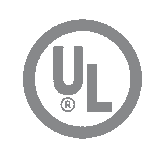 GR 63x55 | cont. 99 W, peak 286 W
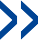 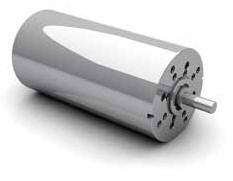 » Operation in both directions of rotation
» Ball bearing at motor output shaft is standard
» Optionally with deviant shaft length and diameter, shaft on both sides, special and high voltage winding, higher protection class up to IP 67
» Drehrichtung Rechts-/ Linkslauf
» Motorwelle abtriebsseitig kugelgelagert ist Standard
» Optional abweichende Wellenlängen und
-durchmesser, beidseitige Welle, Sonder- und Hochspannungswicklungen, höhere Schutzart bis IP 67
Modular System/ Modulares Baukastensystem
PLG 52
PLG 52 H
PLG 60
PLG 63
E 46
E 90
E 100
» Brakes & Encoder/ Bremsen & Anbauten E 46,
Page/ Seite 216
E 90,
Page/ Seite 216
E 100,
Page/ Seite 216
» Planetary gearbox/ Planetengetriebe PLG 52,
Page/ Seite 196
PLG 52 H,
Page/ Seite 197
PLG 60,
Page/ Seite 198
PLG 63,
Page/ Seite 198
PLG 75,
Page/ Seite 202
GR 63x55
PLG 75
TG 11
TG 52
TG 11,
Page/ Seite 221
TG 52,
Page/ Seite 221
» Controller/ Regelelektroniken
RS 200
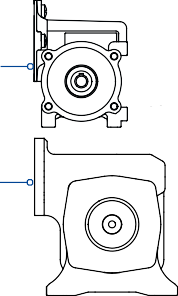 BGE 6005 A,
Page/ Seite 181
BGE 6010 A,
Page/ Seite 182
» Worm gearbox/ Schneckengetriebe SG 65
SG 80
ME 52,
Page/ Seite 222
MG 2
ME 52
SG 80,
Page/ Seite 211
SG 120,
Page/ Seite 212
RE 20,
Page/ Seite 218
RE 30 (TI),
Page/ Seite 218
RE 56 (TI),
Page/ Seite 218
» Accessories/ Zubehör
Cover IP54/ Schutzhauben IP54,
Connector for protection covers, 8-pin/ Rundsteckverbinder für Schutzhauben, 8-polig,
SG 120
» Spirotec gearbox/ Spirotec Getriebe STG 65,
Page/ Seite 208
RE 20
RE 30
RE 56
Connector with cable RE 20/ 30/ 56/ Stecker mit Kabel RE 20/ 30/ 56,
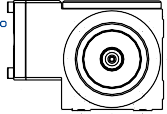 STG 65
Connector with cable RE .. TI/ Stecker mit Kabel RE .. TI,
Connector with screw terminals for RS 200/ Stecker mit Schraubklemmen für RS 200, Page/ Seite 224
Preference/ Vorzugsreihe
On request/ auf Anfrage
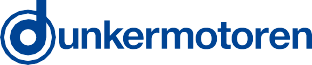 GR 63x55 | cont. 99 W, peak 286 W
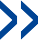 Dimensions in mm/ Maßzeichnung in mm
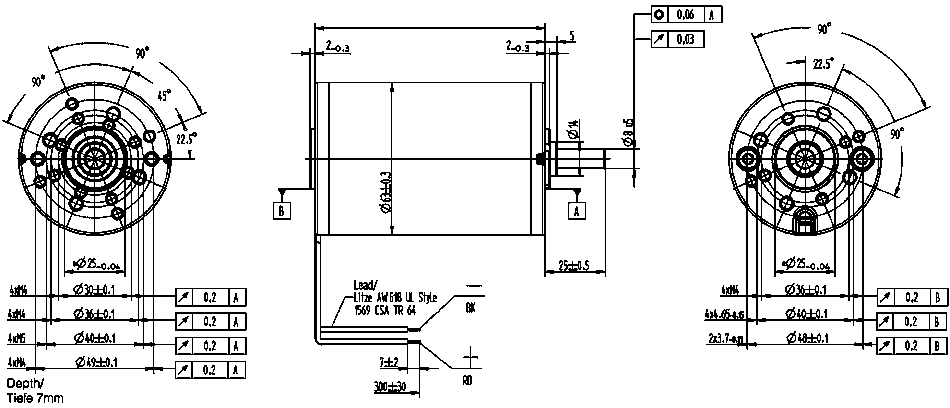 A
0.06
125 ±0.8
125±0.8
90°
5
0.03
2 -0.3
2 -0.3
90°
22.5°
90°
45°
Ø8 g5
Ø14
90°
22.5°
Ø63 ±0.3
A
B
25 ±0.5
Ø25 -0.04
Lead/Litze AWG
4xM4
-
18 UL Style
1569 CSA TR 64
0.2
0.2
0.2
B B B
0.2 A
0.2 A
0.2 A
0.2 A
Ø30 ±0.1
BK
4x4.65-0.15
Ø36 ±0.1
2x3.7-0.11
Ø48 ±0.1
Ø40 ±0.1
+
Ø49 ±0.1
7 ±2
RD
300 ±30
Depth/Tiefe 7mm
Shaft/ Welle
front/ vorne
back/ hinten
8 x 25 mm
-
5 x 20 mm
-
8 x 55 mm
-
Faxial = max. 150N Fradial = max. 150N
8 x 55 mm
8 x 55 mm
5 x 11 mm
-
Characteristic diagram/ Belastungskennlinien
In accordance with/ Belastungskennlinien gezeichnet nach EN 60034
70
70
7000
7000
R =20°C
60
60
6000
6000
W= 100K
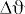 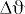 50  100	5000
50  100	5000
J = f (M)
N = f (M)
40	80	4000
40	80	4000

efficiency/Wirkungsgrad  (%)
efficiency/Wirkungsgrad  (%)
rated speed/Drehzahl n (rpm)
rated speed/Drehzahl n (rpm)
30	60	3000
30	60	3000
20	40	2000
20	40	2000
current/Strom I (A)
current/Strom I (A)
10	20	1000
10	20	1000
MN
Mmax
0
0
0
0
-40	0	40	80  120
GR 63x55, 12V
0
0
-40	0	40	80  120
GR 63x55, 24V
160 200 240 280 320 360 400
Ncm
160 200 240 280 320 360 400
Ncm
70
28
7000
7000
R =20°C
R =20°C
60
24
6000
6000
W= 100K
W= 100K
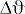 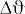 50  100	5000
20  100	5000
N = f (M)
N = f (M)
J = f (M)
40	80	4000
16	80	4000


J = f (M)
efficiency/Wirkungsgrad  (%)
efficiency/Wirkungsgrad  (%)
rated speed/Drehzahl n (rpm)
rated speed/Drehzahl n (rpm)
30	60	3000
12	60	3000
20	40	2000
8	40	2000
current/Strom I (A)
current/Strom I (A)
10	20	1000
4	20	1000
MN
MN
Mmax
Mmax
0
0
0
0
0
0
-40	0	40	80  120
160 200 240 280 320 360 400
Ncm
-40	0	40	80  120
160 200 240 280 320 360 400
Ncm
GR 63x55, 60V
GR 63x55, 40V
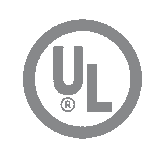 GR 63Sx55 | cont. 126 W, peak 368 W
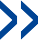 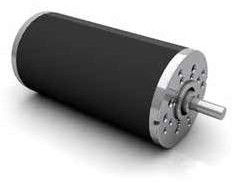 » Stronger permanent magnet
» Operation in both directions of rotation
» Ball bearing at motor output shaft is standard
» Optionally with deviant shaft length and diameter, shaft on both sides, special and high voltage winding, higher protection class up to IP 67
» Mit stärkerem Permanentmagneten
» Drehrichtung Rechts-/ Linkslauf
» Motorwelle abtriebsseitig kugelgelagert ist Standard
» Optional abweichende Wellenlängen und
-durchmesser, beidseitige Welle, Sonder- und Hochspannungswicklungen, höhere Schutzart bis IP 67
Modular System/ Modulares Baukastensystem
PLG 52
PLG 52 H
PLG 60
PLG 63
E 46
E 90
E 100
» Brakes & Encoder/ Bremsen & Anbauten E 46,
Page/ Seite 216
E 90,
Page/ Seite 216
E 100,
Page/ Seite 216
» Planetary gearbox/ Planetengetriebe PLG 52,
Page/ Seite 196
PLG 52 H,
Page/ Seite 197
PLG 60,
Page/ Seite 198
PLG 63,
Page/ Seite 198
PLG 75,
Page/ Seite 202
GR 63Sx55
PLG 75
TG 11
TG 52
TG 11,
Page/ Seite 221
TG 52,
Page/ Seite 221
» Controller/ Regelelektroniken
RS 200
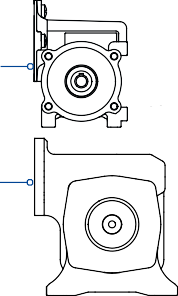 BGE 6005 A,
Page/ Seite 181
BGE 6010 A,
Page/ Seite 182
» Worm gearbox/ Schneckengetriebe SG 65
SG 80
ME 52,
Page/ Seite 222
MG 2
ME 52
SG 80,
Page/ Seite 211
SG 120,
Page/ Seite 212
RE 20,
Page/ Seite 218
RE 30 (TI),
Page/ Seite 218
RE 56 (TI),
Page/ Seite 218
» Accessories/ Zubehör
Cover IP54/ Schutzhauben IP54,
Connector for protection covers, 8-pin/ Rundsteckverbinder für Schutzhauben, 8-polig,
SG 120
» Spirotec gearbox/ Spirotec Getriebe STG 65,
Page/ Seite 208
RE 20
RE 30
RE 56
Connector with cable RE 20/ 30/ 56/ Stecker mit Kabel RE 20/ 30/ 56,
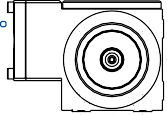 STG 65
Connector with cable RE .. TI/ Stecker mit Kabel RE .. TI,
Connector with screw terminals for RS 200/ Stecker mit Schraubklemmen für RS 200, Page/ Seite 224
Preference/ Vorzugsreihe
On request/ auf Anfrage
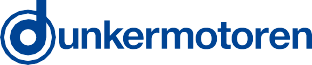 GR 63Sx55 | cont. 126 W, peak 368 W
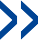 Dimensions in mm/ Maßzeichnung in mm
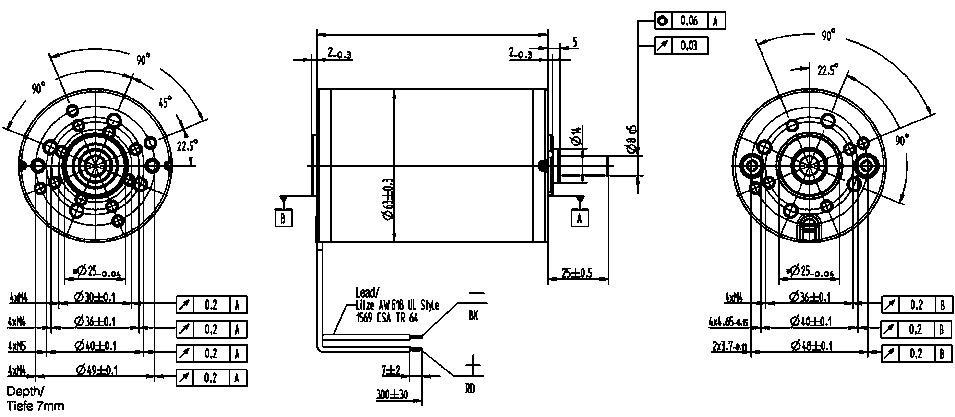 A
0.06
125 ±0.8
125±0.8
90°
5
0.03
2 -0.3
2 -0.3
90°
22.5°
90°
45°
Ø8 g5
Ø14
90°
22.5°
Ø63 ±0.3
A
B
Lead/Litze UL Style
Ø25 -0.04
Ø25 -0.04
25 ±0.5
1569 CSA TR 64
U  24V AWG 16 U
-
4xM4
4xM4
Ø36 ±0.1
0.2 B
0.2 B
0.2 A
0.2 A
0.2 A
0.2 A
Ø30 ±0.1
24V AWG 18
BK
4xM4
4x4.65-0.15
Ø36 ±0.1
Ø40 ±0.1
4xM5
2x3.7-0.11
Ø48 ±0.1
Ø40 ±0.1
B
0.2
+
4xM4
Ø49 ±0.1
7 ±2
RD
300 ±30
Depth/Tiefe 7mm
Shaft/ Welle
front/ vorne
back/ hinten
8 x 25 mm
-
5 x 20 mm
-
8 x 55 mm
-
Faxial = max. 150N Fradial = max. 150N
8 x 55 mm
8 x 55 mm
5 x 11 mm
-
Characteristic diagram/ Belastungskennlinien
In accordance with/ Belastungskennlinien gezeichnet nach EN 60034
70
56
7000
7000
R =20°C
R =20°C
W= 100K
60
48
W= 100K
6000
6000
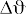 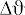 J = f (M )
50 100
40 100
5000
5000 N = f (M )
N = f (M )
4000
J = f (M )
 (%)
 (%)
40	80
32	80
4000
n (rpm)
n (rpm)


30	60
24	60
3000
3000
efficiency/Wirkungsgrad
efficiency/Wirkungsgrad
speed/Drehzahl
rated speed/Drehzahl
current/Strom  I (A)
current/Strom  I (A)
20	40
16	40
2000
2000
10	20
8	20

0	0
1000
1000
M N
M N
rated
0
0
0-40	0	40	80 120
GR 63Sx55, 40V
0-40	0	40	80 120 160
GR 63Sx55, 24V
200 240 280 320 360 400
Ncm
160 200 240 280 320Mmax 360 400
Ncm
35
7000
R =20°C
W= 100K
30
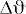 6000
25 100
5000 N = f (M )
J = f (M )
 (%)
20
80
4000
n (rpm)

15	60
3000
efficiency/Wirkungsgrad
speed/Drehzahl
current/Strom  I (A)
10	40
2000
5	20
1000
M N
rated
0-40	0	40	80 120 160
GR 63Sx55, 60V
0
0
200 240 280 3M2m0ax 360 400
Ncm
По вопросам продажи и поддержки обращайтесь:
Единый адрес для всех регионов: dre@nt-rt.ru || www.dunker.nt-rt.ru